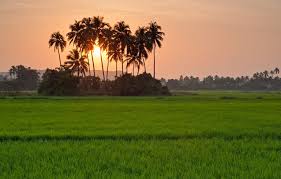 আসসালামু আলাইকুম
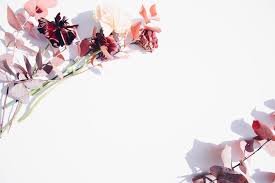 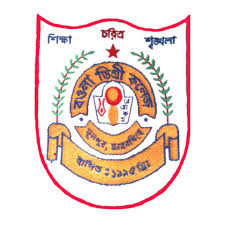 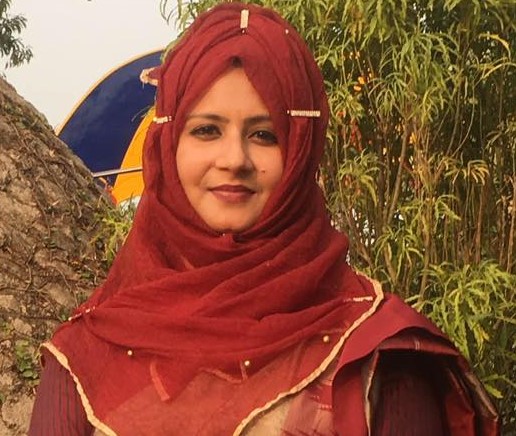 উম্মে হাবিবা আক্তার
     প্রভাষক (সমাজবিজ্ঞান)
     বওলা ডিগ্রি কলেজ
     ফুলপুর , ময়মনসিংহ
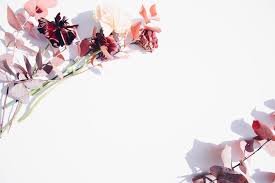 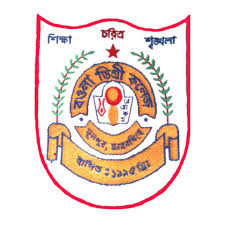 শ্রেণি-একাদশ
      বিষয়ঃ  সমাজবিজ্ঞান প্রথম পত্র
       অধ্যায়ঃ প্রথম(সমাজবিজ্ঞানের উৎপত্তি ও বিকাশ)
       পাঠঃ সমাজবিজ্ঞান
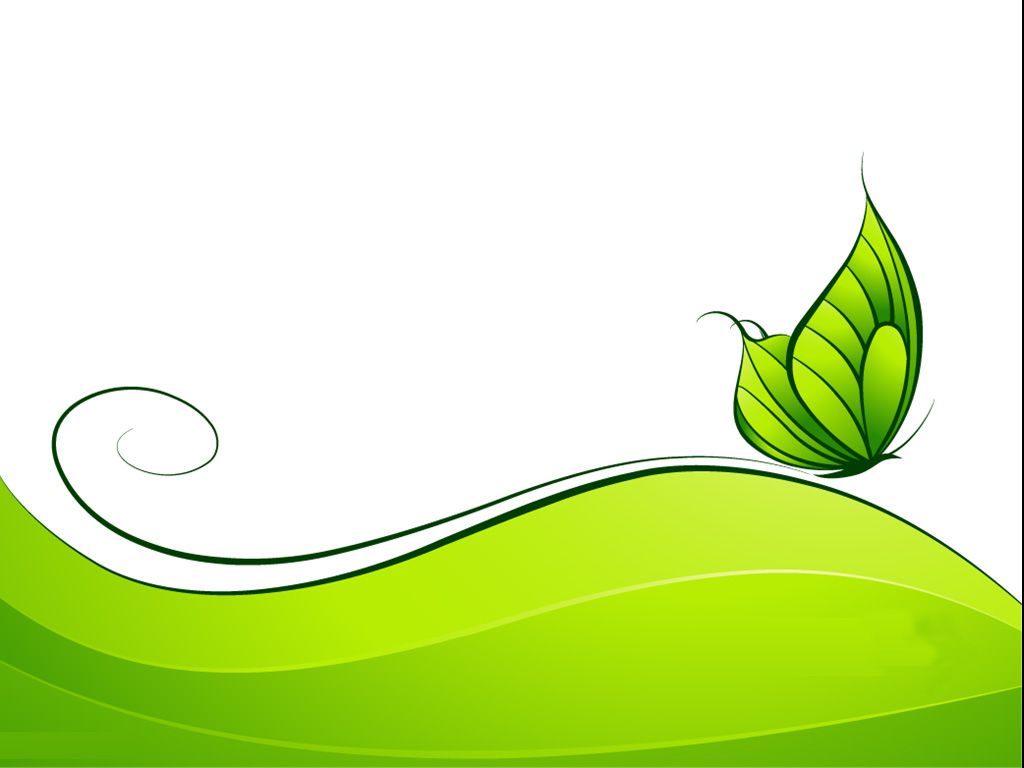 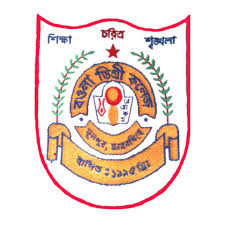 শিখনফল
এ পাঠ শেষে শিক্ষার্থীরা-
 সমাজবিজ্ঞানের শাখা সম্পর্কে বলতে পারবে।
 সামাজিক বিজ্ঞানের অন্যান্য শাখার সাথে সমাজবিজ্ঞানের সম্পর্ক বিশ্লেষণ করতে পারবে।
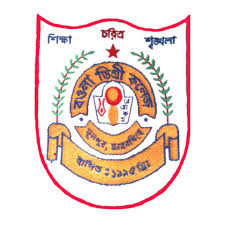 সমাজবিজ্ঞানের শাখা
ঐতিহাসিক সমাজবিজ্ঞান
সামাজিক জনবিজ্ঞান
রাজনৈতিক সমাজবিজ্ঞান
সামাজিক পরিসংখ্যান
গ্রামীণ ও নগর সমাজবিজ্ঞান
চিকিৎসা সমাজবিজ্ঞান
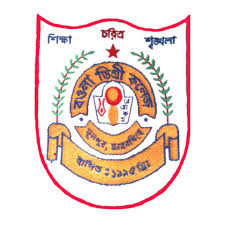 পরিবেশ সমাজবিজ্ঞান
পরিবার সমাজবিজ্ঞান
শিল্প সমাজবিজ্ঞান
আইনের সমাজবিজ্ঞান
সাংস্কৃতিক সমাজবিজ্ঞান
সাহিত্যের সমাজবিজ্ঞান
ধর্মের সমাজবিজ্ঞান
শিক্ষার সমাজবিজ্ঞান
সামাজিক মনোবিজ্ঞান
অপরাধবিজ্ঞান
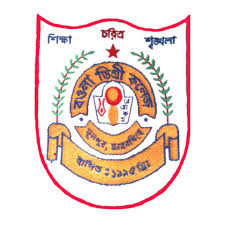 সামাজিক বিজ্ঞানের অন্যান্য শাখার সাথে সমাজবিজ্ঞানের সম্পর্ক
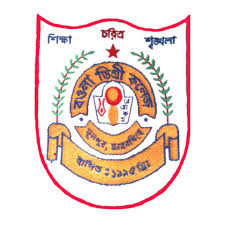 সামাজবিজ্ঞান দর্শন
শিক্ষা
সামাজ সেবা
জনবিজ্ঞান
রাষ্ট্রবিজ্ঞান
সামাজবিজ্ঞান
সামাজ মনোবিজ্ঞান
আইন
অর্থনীতি
সামাজিক নৃবিজ্ঞান
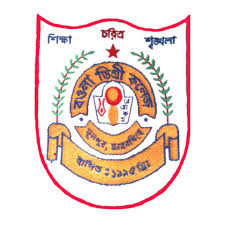 সমাজবিজ্ঞান এবং রাষ্ট্রবিজ্ঞান
সমাজবিজ্ঞান ও সমাজকল্যাণ
সমাজবিজ্ঞান ও নৃবিজ্ঞান
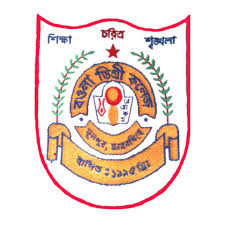 সমাজবিজ্ঞান ও ইতিহাস
সমাজবিজ্ঞান ও সমাজ-মনোবিজ্ঞান
সমাজবিজ্ঞান ও অর্থনীতি
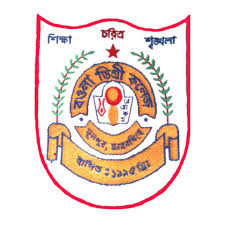 একক কাজ
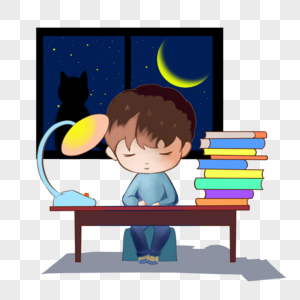 একটি উদাহরণের মাধ্যমে সমাজবিজ্ঞান ও সমাজকল্যাণের সম্পর্ক উপস্থাপন কর।
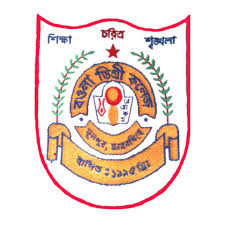 নিচের ছকটি লক্ষ্য কর ও প্রশ্নগুলোর উত্তর দাও
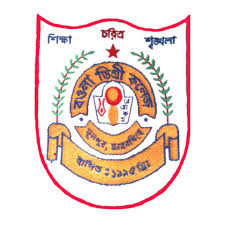 (ক) সমাজবিজ্ঞানের জনক কে?
(খ) “সমাজবিজ্ঞান সমাজের পূর্ণাঙ্গ পাঠ”-বুঝিয়ে দাও।
(গ) প্রদত্ত ছকচিত্রের ‘?’ চিহ্নিত স্থানটিতে কোন বিষয়কে নির্দেশ করে ? ব্যাখ্যা কর।
(ঘ) মানবজীবনের প্রতিটি ক্ষেত্রে উক্ত বিষয়ের জ্ঞান অপরিহার্য-বিশ্লেষণ কর।
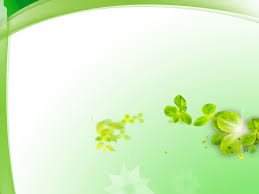 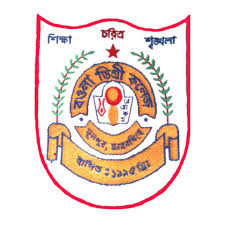 বাড়ির কাজ
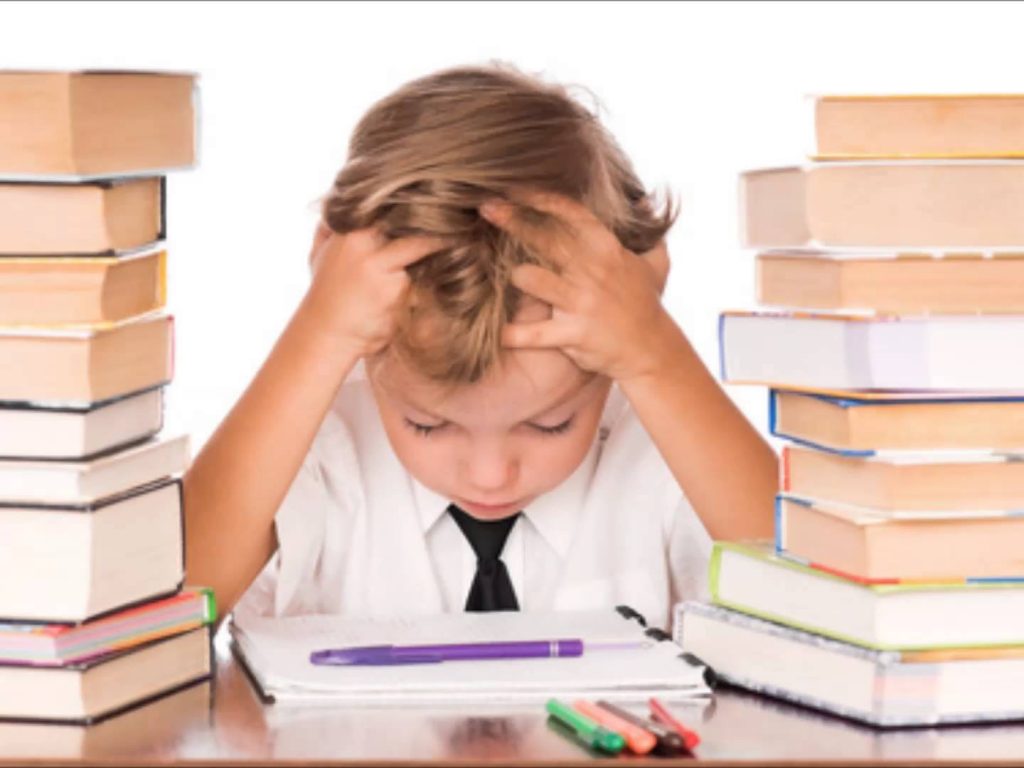 সমাজবিজ্ঞানের সাথে ওতপ্রোতভাবে সম্পর্কিত ৫টি শাস্ত্র সংক্ষিপ্ত পরিচিত বর্ণনা কর।
আল্লাহ হাফেজ
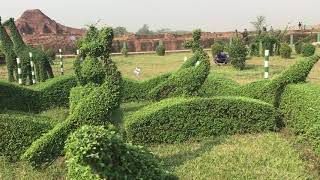 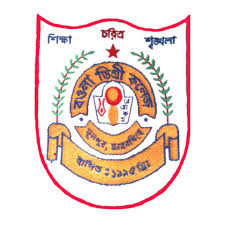